CTSDPréparation de rentrée du second degré
27 janvier 2020
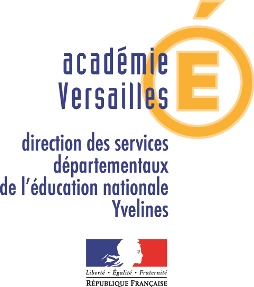 Présidé par monsieur Antoine DESTRES
Directeur académique
Préparation de la rentrée 2020dans le département des Yvelines
Démographie de rentrée en collèges
Une croissance continue des effectifs depuis 2016
31 divisions supplémentaires
+ 908 élèves en collège à la rentrée 2020
66 503 élèves prévus
1237 élèves en SEGPA
116 collèges
Evolution détaillée en collèges
Démographie et territoires
Une croissance essentiellement portée par le nord du département
Démographie de rentrée en lycée
En 2020, un rebond porté par les voies GT
Prévisions
35 371 en voies GT
 9 850 en PRO
 4 914 élèves post-bac
49 lycées
Une tendance globale positive en lycée
Stabilité des voies pro et du post-bac
Evolution détaillée en lycées
Les voies G et T drainent la dynamique
Démographie et territoires
- Progression dans trois bassins du nord du département
- Stabilité dans l’ouest
et tassement dans l’est
Au niveau national 
Le modèle est rénové en élargissant le nombre de critères afin de tenir compte plus finement de la diversité des territoires. 

Au niveau départemental
Priorité à la démographie en installant les divisions nécessaires
Une allocation de la marge plus équitable
 908 élèves / + 20  ETP pour le 78
Préparation de la rentrée 2020Priorités
Chevauchement des catégories avec des IPS proches
La typologie figée en 2013 ne rend plus exactement compte des contextes.
DGH 2020
Objectif : une répartition de la marge plus équitable 
      dotation de la marge supplémentaire
         à l’IPS
Préparation de la rentrée 2020 dans les collèges Une répartition de la marge plus équitable
Collèges les Saules Guyancourt
L’indice de position sociale :un reflet plus fin et actualisédu profil des élèves
Un rappel
Modalités de construction de la DGH des collèges
Heures statutaires
ULIS
UPE2A
Dispositifs relais
Sections Inter
Pondérations
Allègement des effectifs en EP
Niveaux chargés
Marge indexée sur l’IPS
Amortissement
3 éléments structurants
Synthèse des choix du 78
IPS
Toutes les informations transmises à tous
Amortissement
Les choix de répartition de la dotation
31 divisions supplémentaires implantées pour la RS 2020
Une dotation progressive à l’IPS : 19 collèges bénéficient d’une marge en hausse.
Un amortissement de 559 heures qui soutient 36 collèges (de 4 à 35 h)
Une attention forte pour l’EP : +21 divisions, une DGH en hausse pour
    16 collèges sur 20.
Une réserve de rentrée minimale : 180 heures soit 6 divisions.
Prochaines dates